Liturgie de l’Accueil -> Exultet Gouze
Le Christ est ressuscité ! (ter)
Qu'exulte de joie dans le ciel la multitude des Anges !Le Christ est ressuscité ! (ter)
Chantez, serviteurs de Dieu,et que retentisse la trompette triomphale,pour la victoire du grand Roi !Le Christ est ressuscité ! (ter)
Réjouis-toi, ô notre terre,
Le Christ est ressuscité ! (ter)
resplendissante d'une lumière éclatante,car Il t'a prise en sa clarté 
et son Règne a dissipé ta nuit !
Liturgie de l’Accueil -> Exultet Gouze
Le Christ est ressuscité ! (ter)
Réjouis-toi, Eglise notre Mère,
Le Christ est ressuscité ! (ter)
toute remplie de sa splendeur,et que résonne l'acclamation,du peuple des fils de Dieu !Le Christ est ressuscité ! (ter)
Unissez, frères bien-aimés, votre voix à la mienne,
Le Christ est ressuscité ! (ter)
pour que je chante en votre nomla merveilleuse lumière du Christ Ressuscité !Le Christ est ressuscité ! (ter)
Liturgie de l’Accueil -> Exultet Gouze
Le Seigneur soit avec vous ! 
Et avec votre esprit !Elevons notre coeur ! 
Nous le tournons vers le Seigneur !Rendons grâce au Seigneur notre Dieu ! 
Cela est juste et bon !
Liturgie de l’Accueil -> Exultet Gouze
Vraiment, il est juste et bon de proclamer à pleine voix ta louange, Dieu invisible, Père tout-Puissantet de chanter ton Fils Bien-Aimé, Jésus-Christ notre Seigneur. Alleluia, alleluia, alleluia !C'est Lui qui a payé pour nous la dette encourue par Adam notre Père, et qui a détruit en son sang la condamnation de l'ancien péché.Alleluia, alleluia, alleluia !Car voici la fête de la Pâque, où l'Agneau véritable est immolé pour nous,
Alleluia, alleluia, alleluia !
Liturgie de l’Accueil -> Exultet Gouze
Voici la Nuit où Tu tiras de l'Egypte nos pères les enfants d'Israël, et leur a fait passer la Mer Rouge à pied sec, Nuit où le feu de la Nuée lumineuse a repoussé les ténèbres du péché. Alleluia, alleluia, alleluia !O Nuit qui nous rend à la grâce et nous ouvre la communion des Saints, Nuit où le Christ, brisant les liens de la mort, s'est relevé victorieux des Enfers : heureuse faute d'Adam qui nous a valu un tel Rédempteur !
Alleluia, alleluia, alleluia !O Nuit qui seule a pu connaître le temps  et l'heure où le Christ est sorti vivant du séjour des morts,ô Nuit dont il est écrit : 
Alleluia, alleluia, alleluia !
Liturgie de l’Accueil -> Exultet Gouze
"la nuit comme le jour illumine, la ténèbre autour de moi devient lumière pour ma joie", ô Nuit bienheureuse, où se rejoignent le ciel et la terre, où s'unissent l'homme et Dieu ! Alleluia, alleluia, alleluia !Dans la grâce de cette Nuit, accueille, Père très Saint, le sacrifice du soir de cette flamme que l'Eglise T'offre par nos mains ; permets que ce cierge pascal consacré à ton Nom brûle sans déclin en cette Nuit et qu'il joigne sa clarté à celle des étoiles ! Alleluia, alleluia, alleluia !
Liturgie de l’Accueil -> Exultet Gouze
Qu'il brûle encore quand se lèvera l'astre du matin,Celui qui ne connaît pas de couchant :le Christ ressuscité revenu des Enfers, qui répand sur les hommes sa Lumière et sa Paix ! Alleluia, alleluia, alleluia !Garde ton peuple, nous T'en prions ô notre Père,dans la joie de ces fêtes pascales ;
Alleluia, alleluia, alleluia !Par Jésus-Christ ton Fils notre Seigneur,qui par la puissance de l'Esprit s'est relevé d'entre les morts et règne près de Toi pour les siècles des siècles ! 
Alleluia, alleluia, alleluia ! (x2)Amen
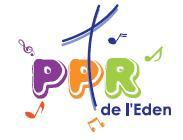